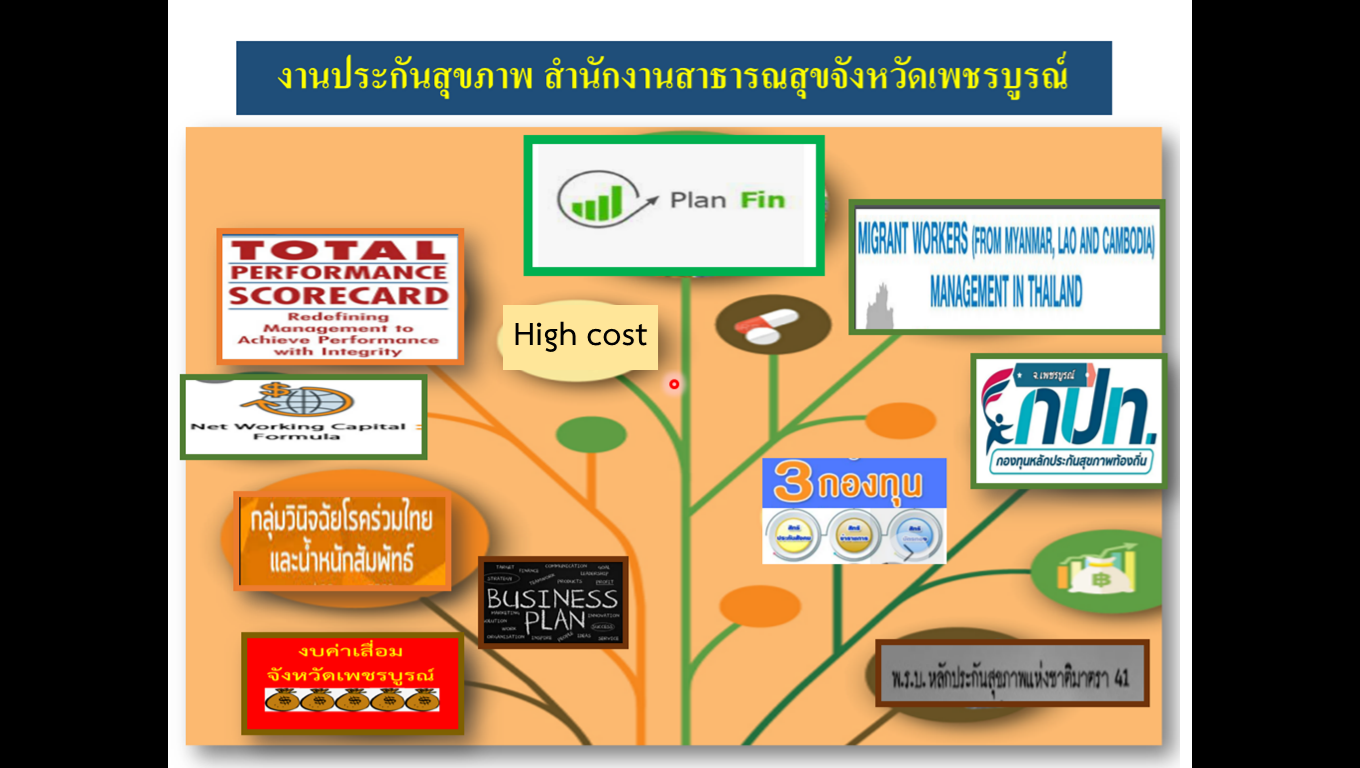 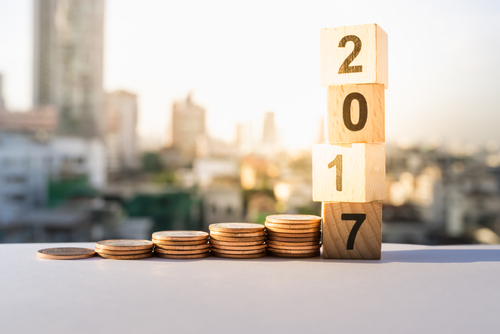 สถานการณ์การเงินการคลัง
หน่วยบริการ จังหวัดเพชรบูรณ์
ระดับวิกฤตทางการเงิน (ไม่รวมงบลงทุน) ตามเกณฑ์ความเสี่ยง 7 ระดับ ณ 31 ธันวาคม 2565
ที่มา : ดาวน์โหลดจาก website http://hfo65.cfo.in.th  กองเศรษฐกิจสุขภาพและหลักประกันสุขภาพ ณ วันที่  22  มกราคม  2566
ประสิทธิภาพการชำระหนี้และเรียกเก็บ (ณ เดือนธันวาคม 2565)
ที่มา : ดาวน์โหลดจาก website http://hfo65.cfo.in.th  กองเศรษฐกิจสุขภาพและหลักประกันสุขภาพ ณ วันที่  22  มกราคม  2566
ผลการดำเนินงาน Planfin จังหวัดเพชรบูรณ์  ปีงบประมาณ 2566 
ข้อมูล ณ วันที่ 31 ธันวาคม 2565
ที่มา : ดาวน์โหลดจาก website http://hfo65.cfo.in.th  กองเศรษฐกิจสุขภาพและหลักประกันสุขภาพ ณ วันที่  22 มค.2566
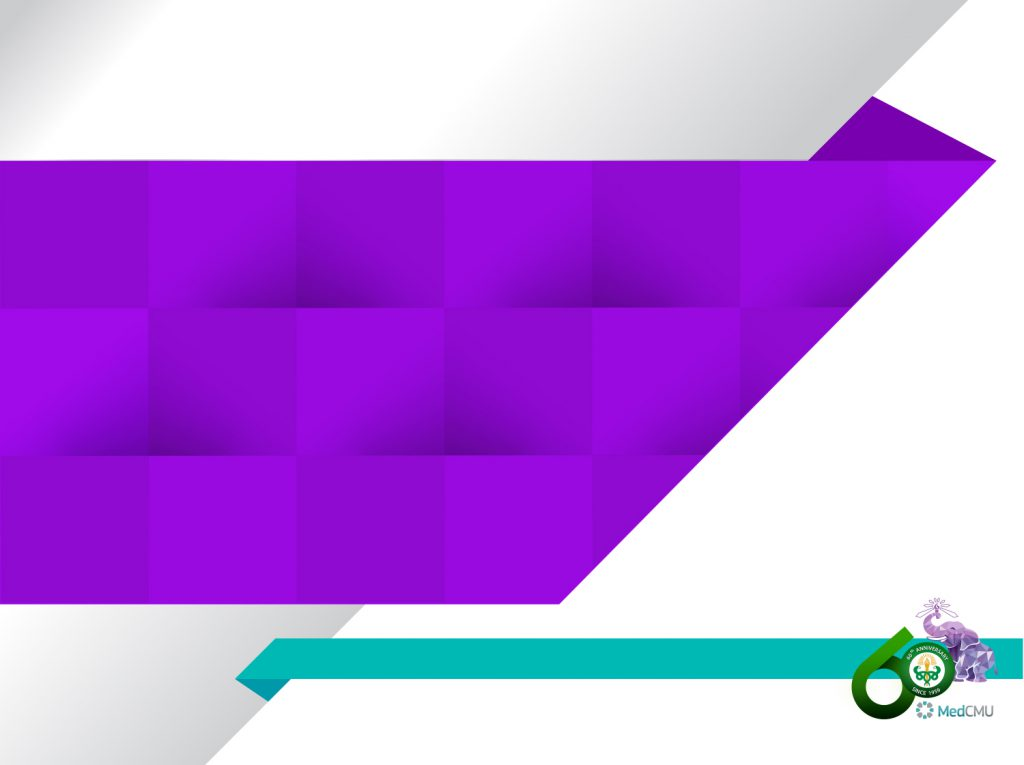 การจัดสรรเงินค่าบริการทางการแพทย์ที่เบิกจ่ายในลักษณะงบลงทุน (ค่าเสื่อม)
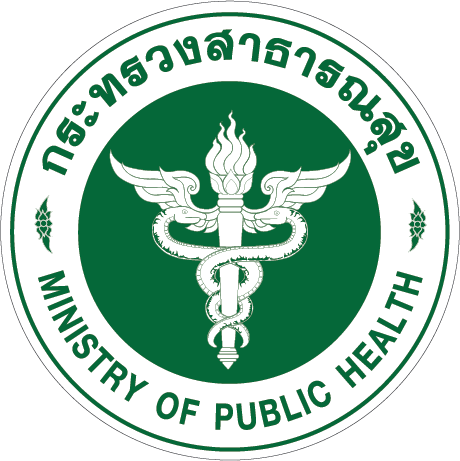 สรุปการดำเนินการตามงบประมาณ (ตามจำนวนงบประมาณ) ปีงบประมาณ 2565
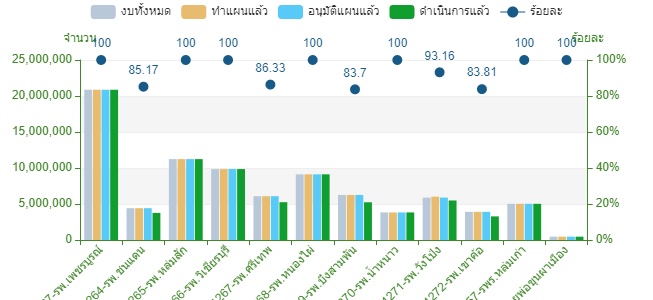 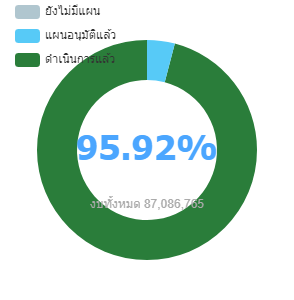 ที่มา https://ucapps.nhso.go.th ณ วันที่  30  มกราคม  2566
สรุปการดำเนินการตามงบประมาณ (ตามจำนวนงบประมาณ) ปีงบประมาณ 2566
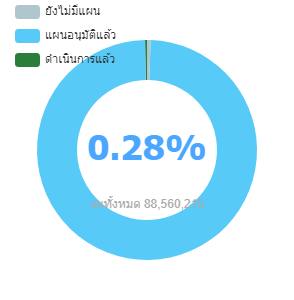 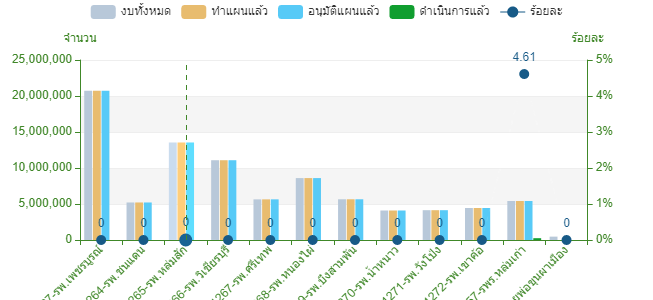 ที่มา https://ucapps.nhso.go.th ณ วันที่  30  มกราคม  2566